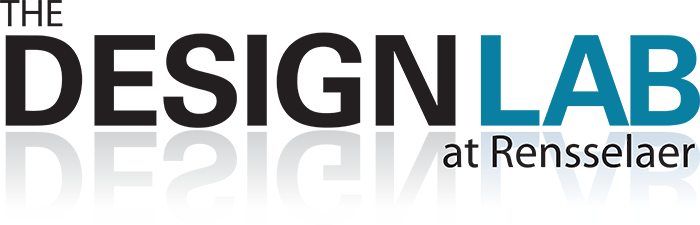 The Design Process
Customer Needs
Based on Customer Interviews
May not be Highly Technical
Usually Qualitative
Clarify Requirements
Engineering Requirements/Metrics (Project Specifications)
Identify Measurements & Units
Detailed and Prioritized
Quantitative
Identify Applicable Engineering Standards
Provide Variety 
of Concepts
Concept Generation
Brainstorming
Benchmarking
Sketching
Preliminary Engineering Calculations
Feasibility Assessment
Multiple Feasible Concepts
Problem Not Solved
Sponsor Concept Selection
Use the Project Specifications as Criteria for Judging and Down Selecting
Sponsor Selects Alternative(s) to Pursue
Clarify Overall Design
System Design
Identify Subsystems
Identify Interfaces
Set Task Assignments
Requirements Not Met
Detailed Design
Detailed Design for each Subsystem
Build
Test Subsystems According to a Formal Test Plan
Complete Design Integration
System Integration
Bring All Subsystems Together
Questionable Test Results
System Test
Formal Test Plan
Verify that Solution Meets Project Requirements
Each Step Produces One or More Design Artifacts for Posting